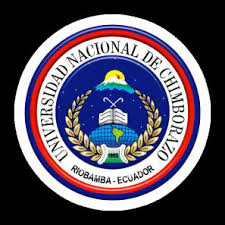 UNIVERSIDAD NACIONAL DE CHIMBORAZOFACULTAD CIENCIAS DE LA SALUDCARRERA DE MEDICINA
Tejido epitelial
CARACTERISTICAS GENERALES
Provienen de 3 hojas.
origen
el epitelio de la piel
el epitelio de los vasos sanguíneos y 
el epitelio del estómago.
NUTRICIÓN
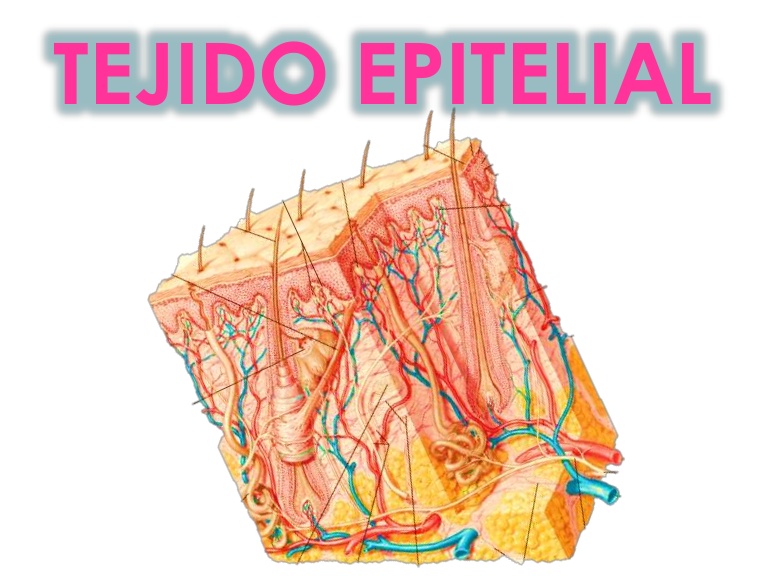 FUNCION
PROTECCION , ELABORACIÓN DE SUSTANCIAS
SE LOCALIZAN MUY PROXIMOS ALOS RECEPTORES SENSORIALES DEL SISTEMA NERVIOSO PERIFERICO.
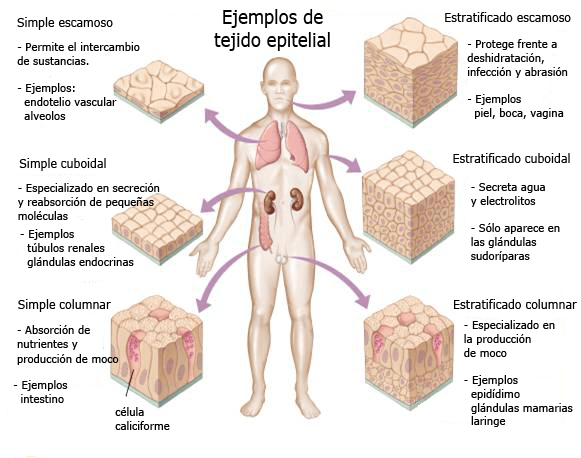 EPITELIO DE REVESTIMIENTO
CONSTITUIDOS EXCLUSIVAMENTE POR CELULAS
FUNCION
TODAS LAS SUPERFICIES SEAN SECAS O HUMEDAS TENDRA UN EPITELIO DE REVESTIMEINTO.
ESTRUCTURA
SON TRES CLASES TOMANDO EN CUENTA LA FORMA DE ELLAS.
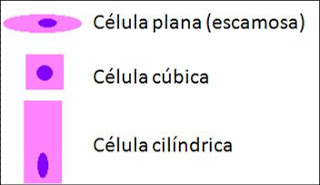 CELULAS PLANAS
DISMINUCIÓN MUY NOTORIA EN SU ESPESOR, SEMEJÁNDOSE  AUNA BALDOSA DE PISOS – CÉLULAS PAVIMENTOSAS O PARECIENDOSE A LAS ESCAMAS DE LOS PECES (ESCAMOSO).
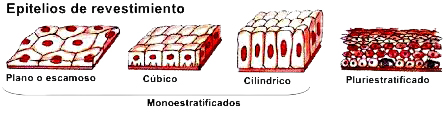 CELULAS CÚBICAS
OBEDECE A SU SEMEJANZA CON LA FUGURA GEOMÉTRICA ASI LLAMADA.
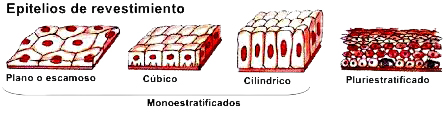 CELULAS PRIMÁTICAS, COLUMNARES O CILÍNDRICAS
POR SU PARECIDO ALA FIGURA GEOMETRICA
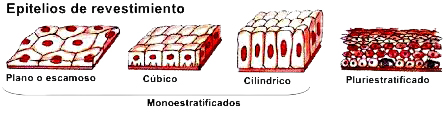 LA MAYORIA ESTAN PROVISTAS DE ESTRUCTURAS ESPECIALES DEPENDIENTES COMO: CITOPLASMA, MEMBRANA, PARA COMPLETAR  SU OBJETIVO FINAL, MICROVELLOSIDADES, CILIOS O PESTAÑAS VIBRÁTILES, PRESENCIA DE CÉLULAS CALICIFORMES – PRODUCTORAS MOCO.
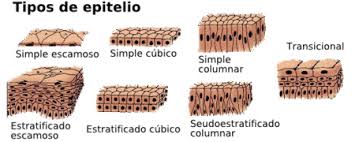 Microvellosidades: son estructuras que se localizan en la porción apical de algunas células epiteliales. Función ampliar considerablemente la superficie absorbente de las células.
Cilios o pestañas vibrátiles: son prolongaciones finas y largas del citoplasma recubiertas de su respectiva membrana celular.
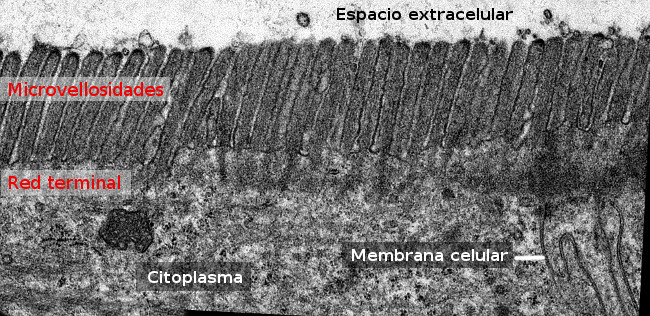 Complejos de unión
Función: mantener unidas las células entre sí, evitar el desmembramiento o desmoronamiento del tejido.
MEMBRANA BASAL
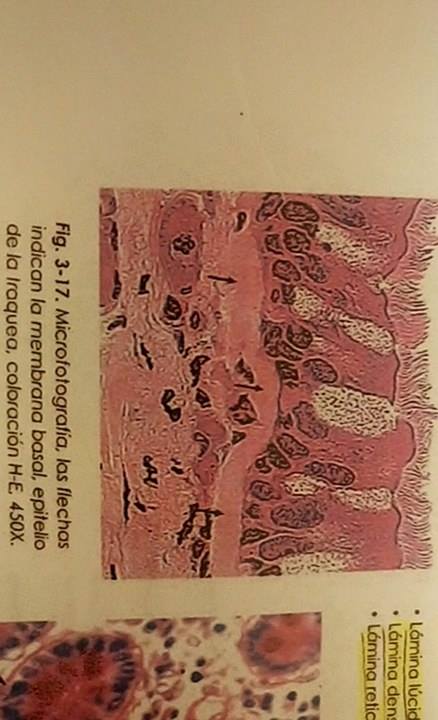 EL ESPESOR DE LA MEMBRANA BASAL VARIA ENTRE 100 Y 200 UM, EN LA EDAD ADULTA LLEGA AMEDIR ENTRE 310 Y 380 UM.
ESTA CONSTITUIDA POR TRES CAPAS DE LA SUPERFICIE A LA PROFUNDIDAD SON LAS SIGUIENTES.
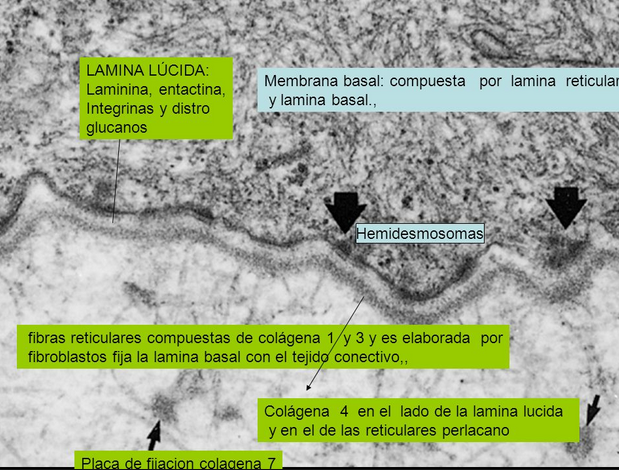 CLASIFICACIÓN DE LOS EPITELIOS
Según el número de capas
Epitelio simple
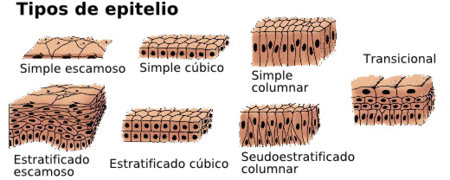 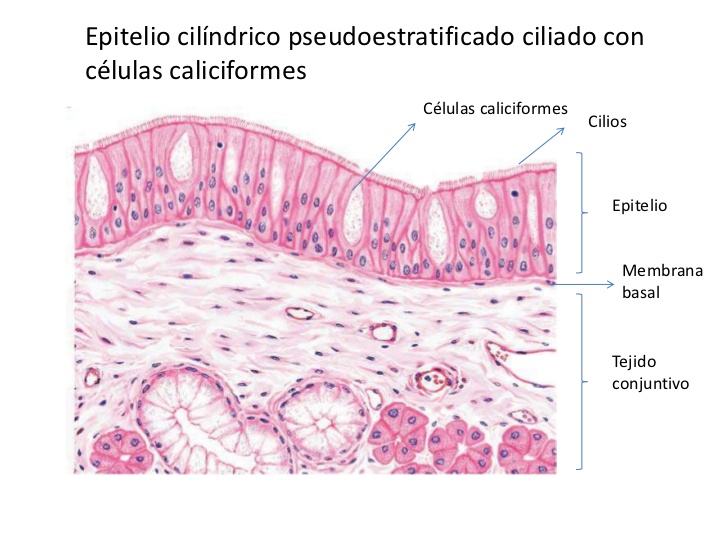 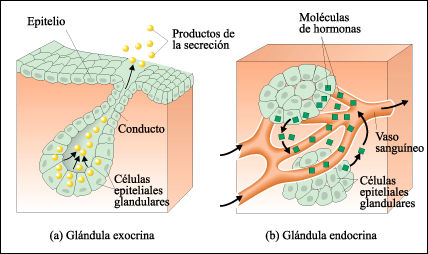 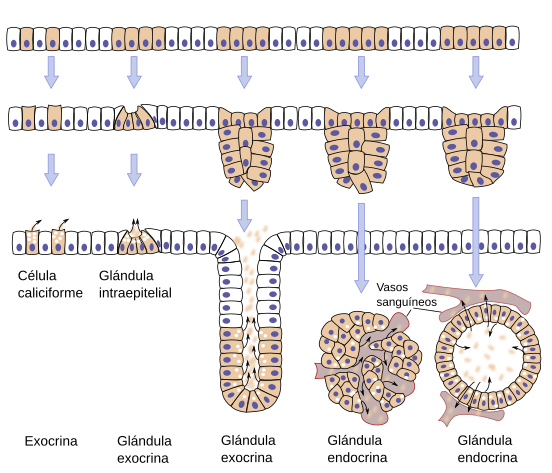 Características
Se especializan en la producción de sustancias de diferentes clases y calidades.
Procede de algunos casos del ectodermo. Ejemplo: glándulas de la tráquea y bronquios.

En el mesodermo. Ejemplo: hígado y páncreas 

Se encuentra constituido por células que se denominan células secretores 
    -cilíndricas 
    -cúbicas
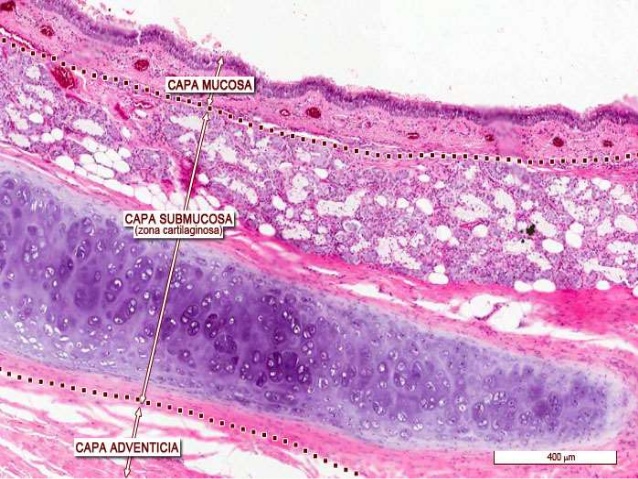 Se clasifican  por el número de células que intervienen 
    Glándulas unicelulares       
     -células calciformes
    


  Glándulas pluricelulares 
     -exócrinas y endócrinas
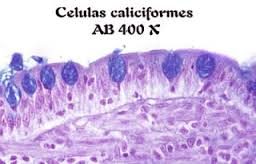 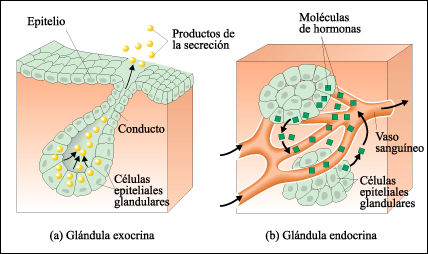 GLÁNDULAS DE SECRECIÓN EXTERNA
Constituidas por dos partes:

 Adenómeros.- Exclusivamente secretan sustancias (células secretoras)

 Conducto Excretor.-  Solamente conducen el conducto hacia su destino (células de revestimiento no secretoras)
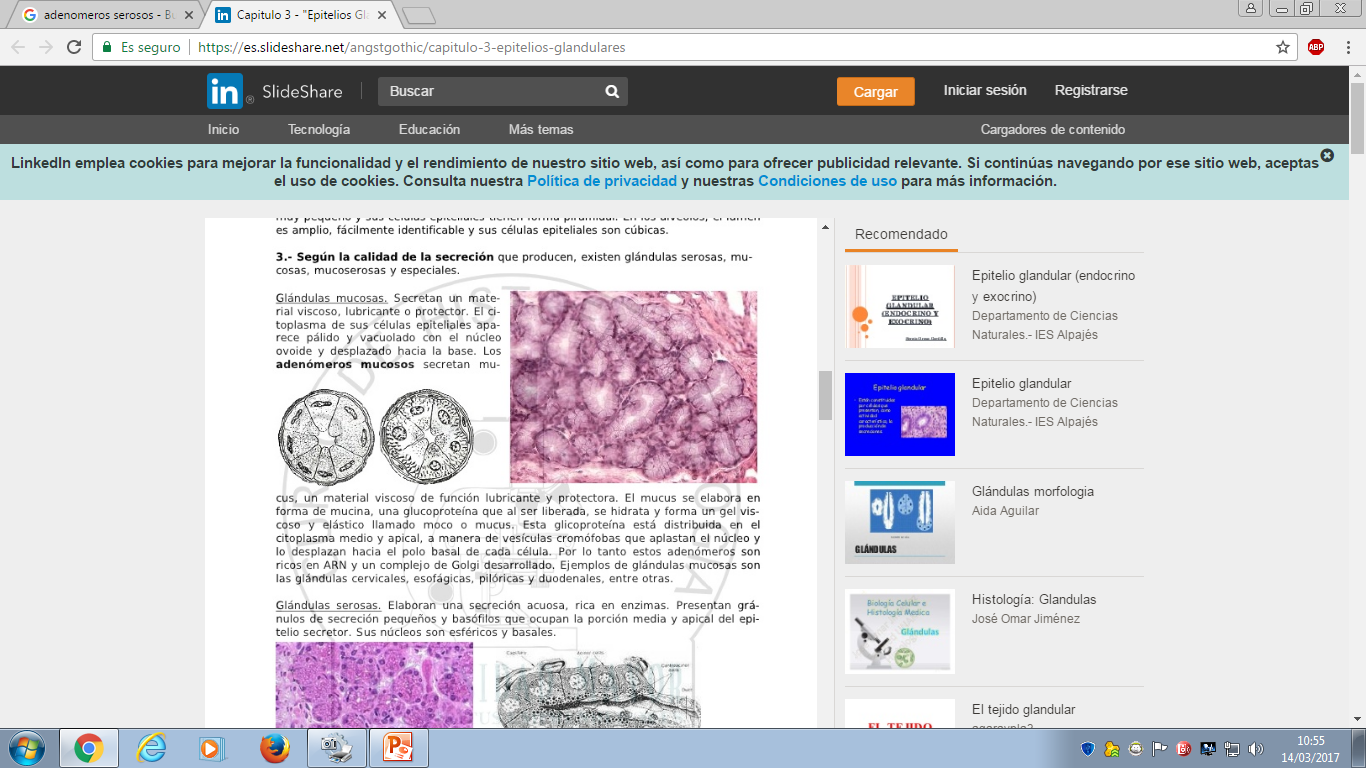 CLASIFICACIÓN
CLASIFICACIÓN POR EL TIPO DE SECRECIÓN 







Glándulas Holócrinas.- Ejemplo: Glándulas Sebáceas de la piel
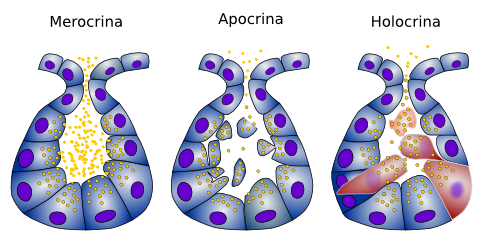 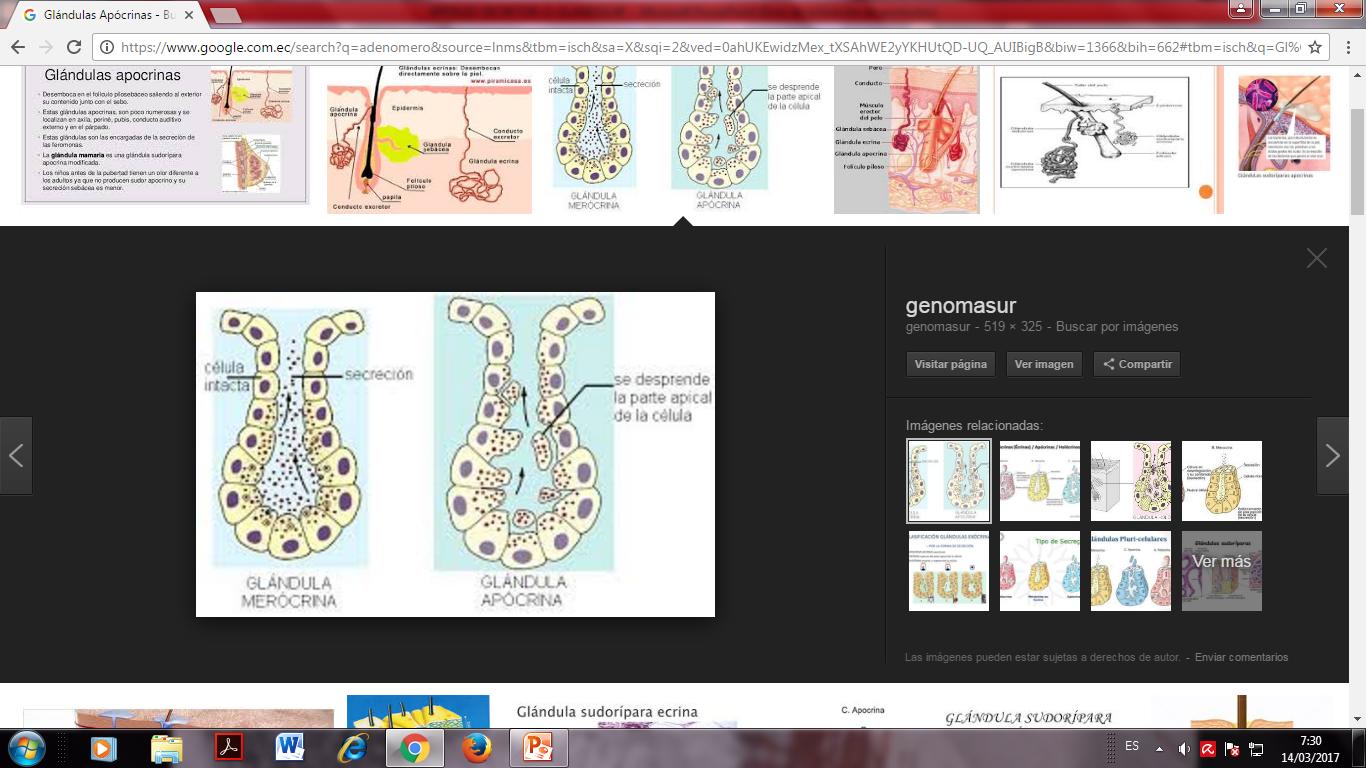 -Glándulas Apócrinas
Ejemplo: Glándulas mamarias




-Glándulas Merocrinas o Ecrinas.- permanecen intactas
Ejemplo: Glándula parótida
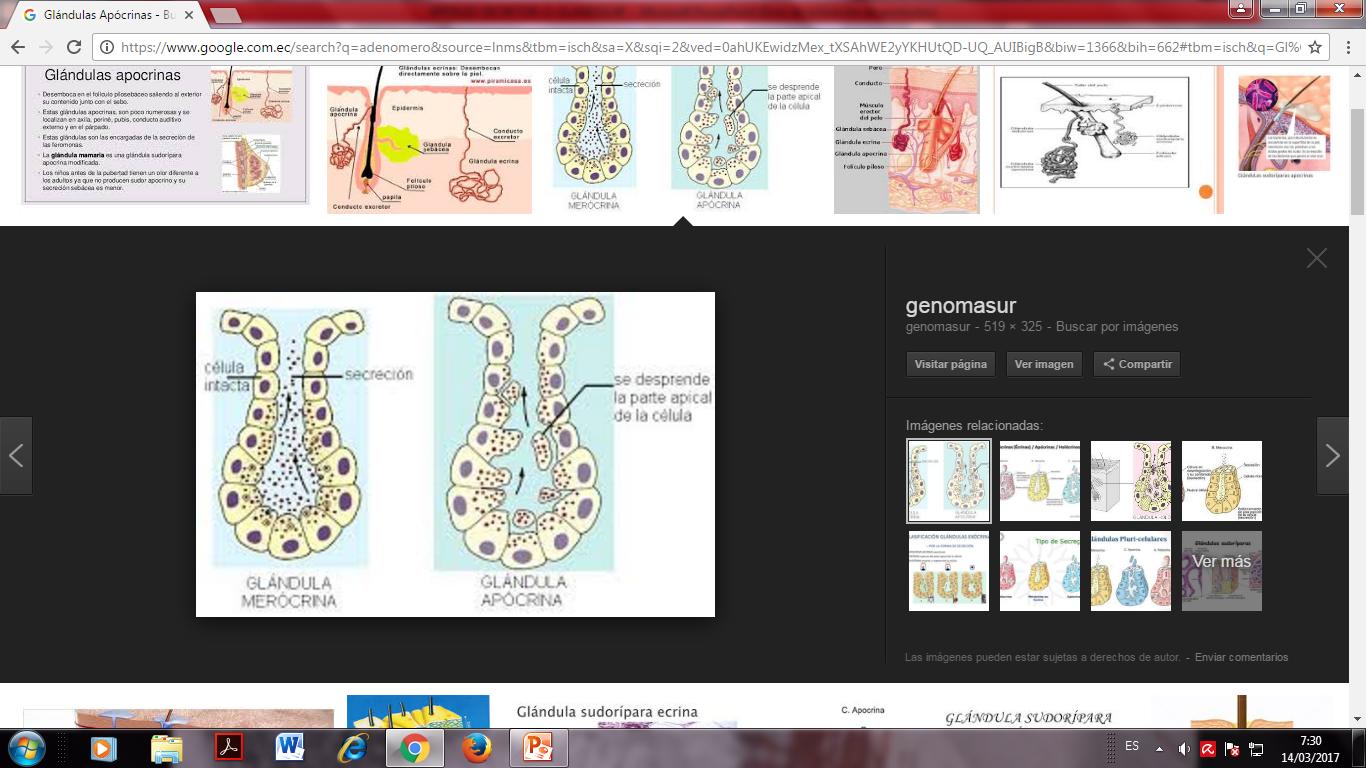 CLASIFICACIÓN POR LA FORMA DEL ADENOMERO
Tubulares.- Son adenómeros en forma de tubo


 Alveolares  o  Acinosas.- Son redondas u ovulares



Tubulo-alveolares.-  Constituye las dos formas anteriores
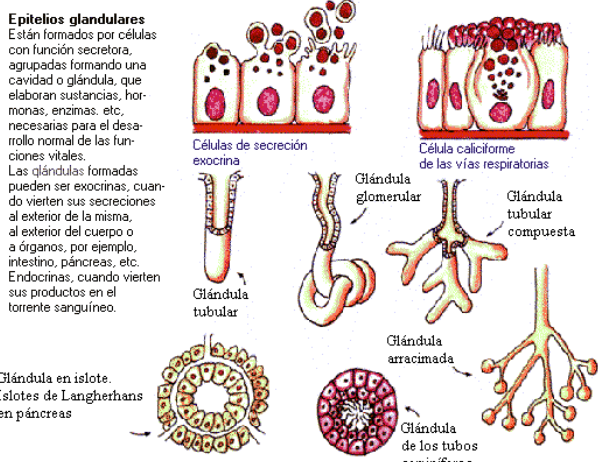 CLASIFICACIÓN DE ACUERDO AL NÚMERO
Simple.- Un solo conducto excretor




Compuesto.- Conducto excretor ramificado 
(conductos excretores, unidades secretoras, armazón o estroma del tejido conectivo    laxo)
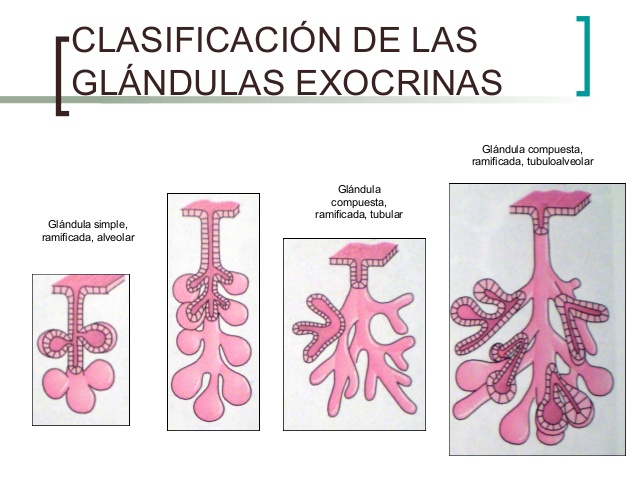 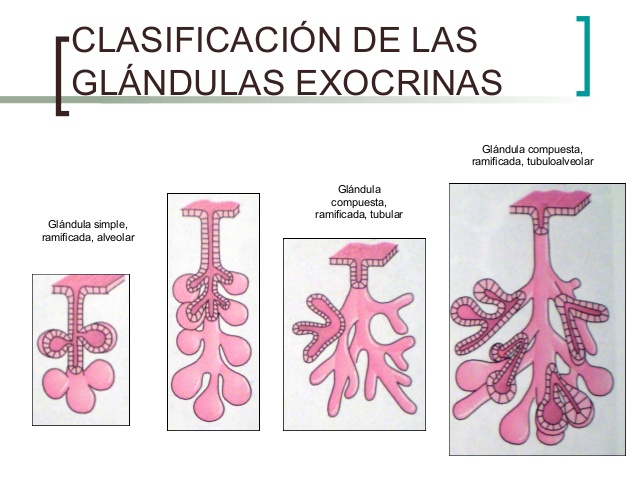 CLASIFICACIÓN POR LA FORMA
Mucosa.- Los ácinos elaboran secreción viscosa o moco, compuesta por células piramidales y su núcleo es rechazado en la base celular, construyen adenómeros redondos


Serosas.- Los ácinos producen saliva, su forma es piramidal, su núcleo es excéntrico a la pared basal, su citoplasma es ácidofilo


Mixtas.-  secreción serosa y secreción mucosaactuan sobre la base de un ácino mucoso
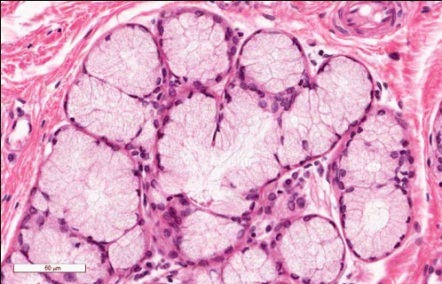 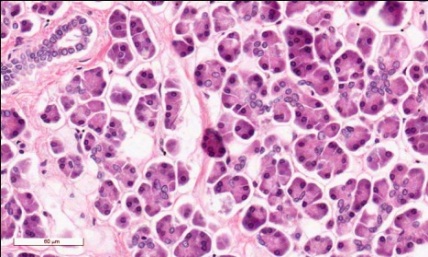 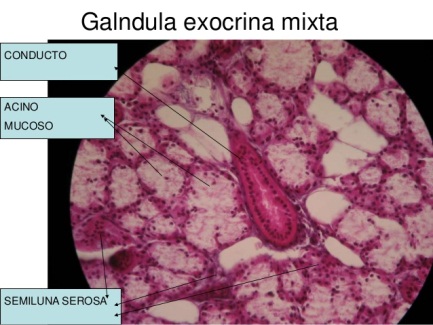 GLÁNDULAS DE SECRECIÓN INTERNA O ENDÓCRINA
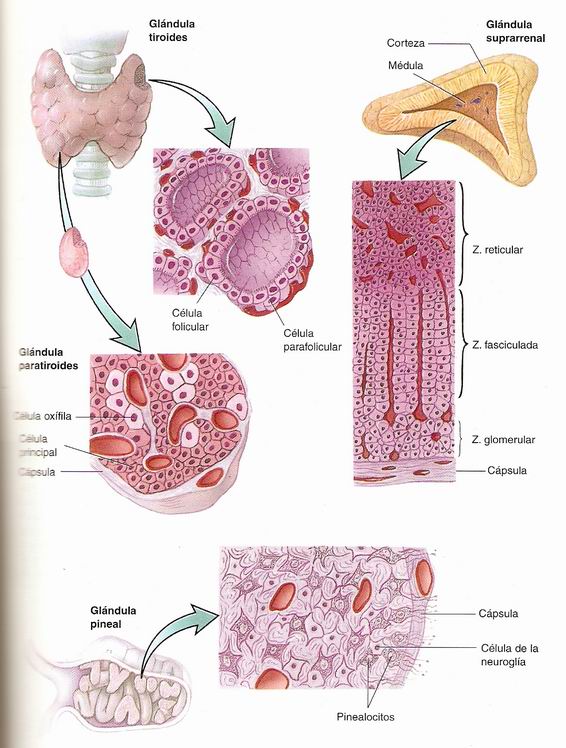 Características 
La secreción se vierte en los capilares sanguíneos 
Poseen solo adenómeros-no necesitan conductos excretores 
Tiene formas piramidales o poliédricos
Se localizan cerca de los capilares sanguíneos
CLASIFICACIÓN 

Se clasifican de acuerdo a la disposición de las células 
Formando hileras o cordones, separadas entre sí
Ejemplo: Glándula cordoniformes (Islotes de Langerhans del páncreas)
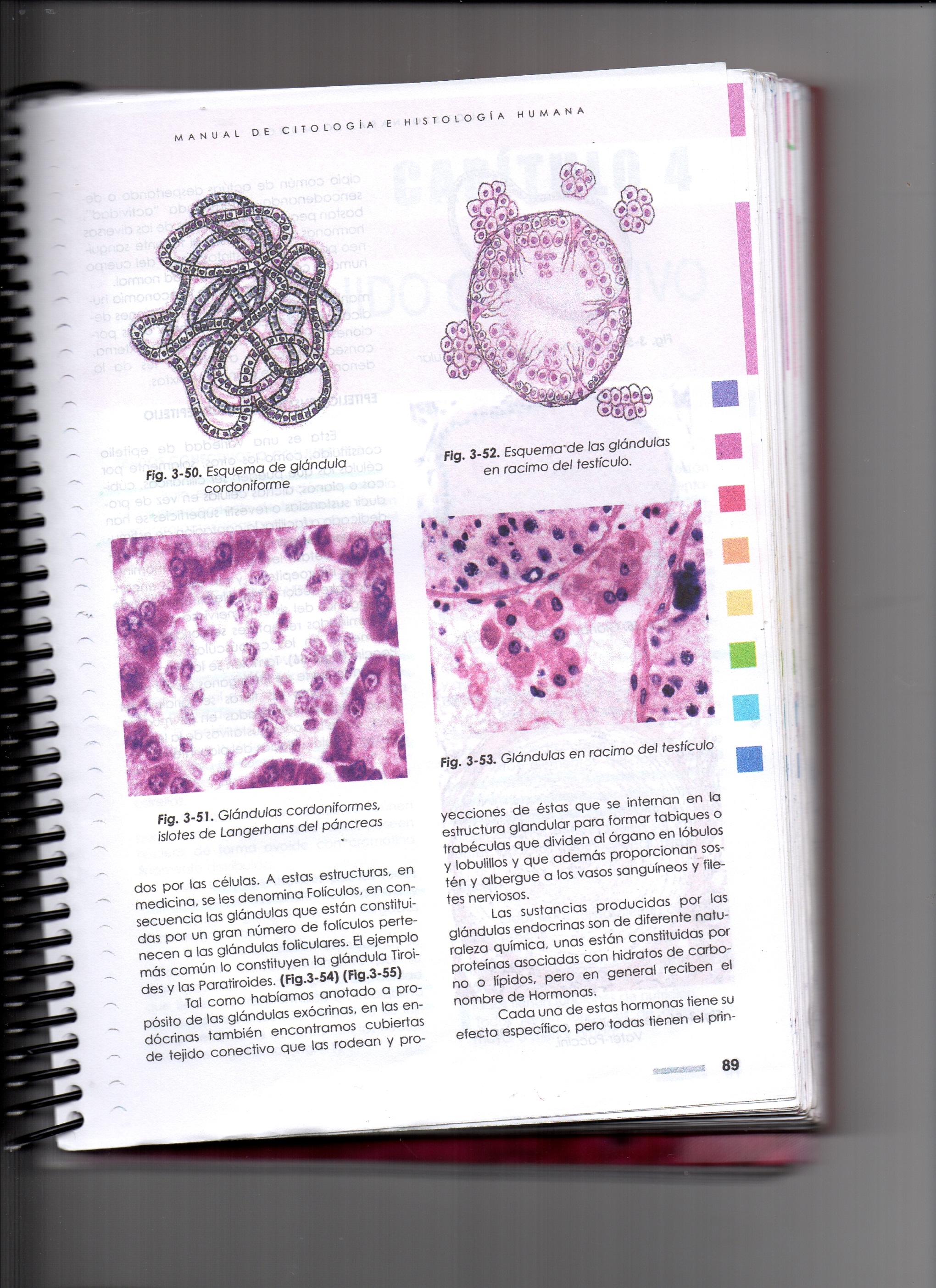 Agrupadas irregularmente como racimo
Ejemplo: Células intersticiales del testículos o glándulas en racimo




Estructura redondeada con cavidad interna como folículos
 Ejemplos: Glándulas foliculares- glándula tiroides y glándula paratiroides
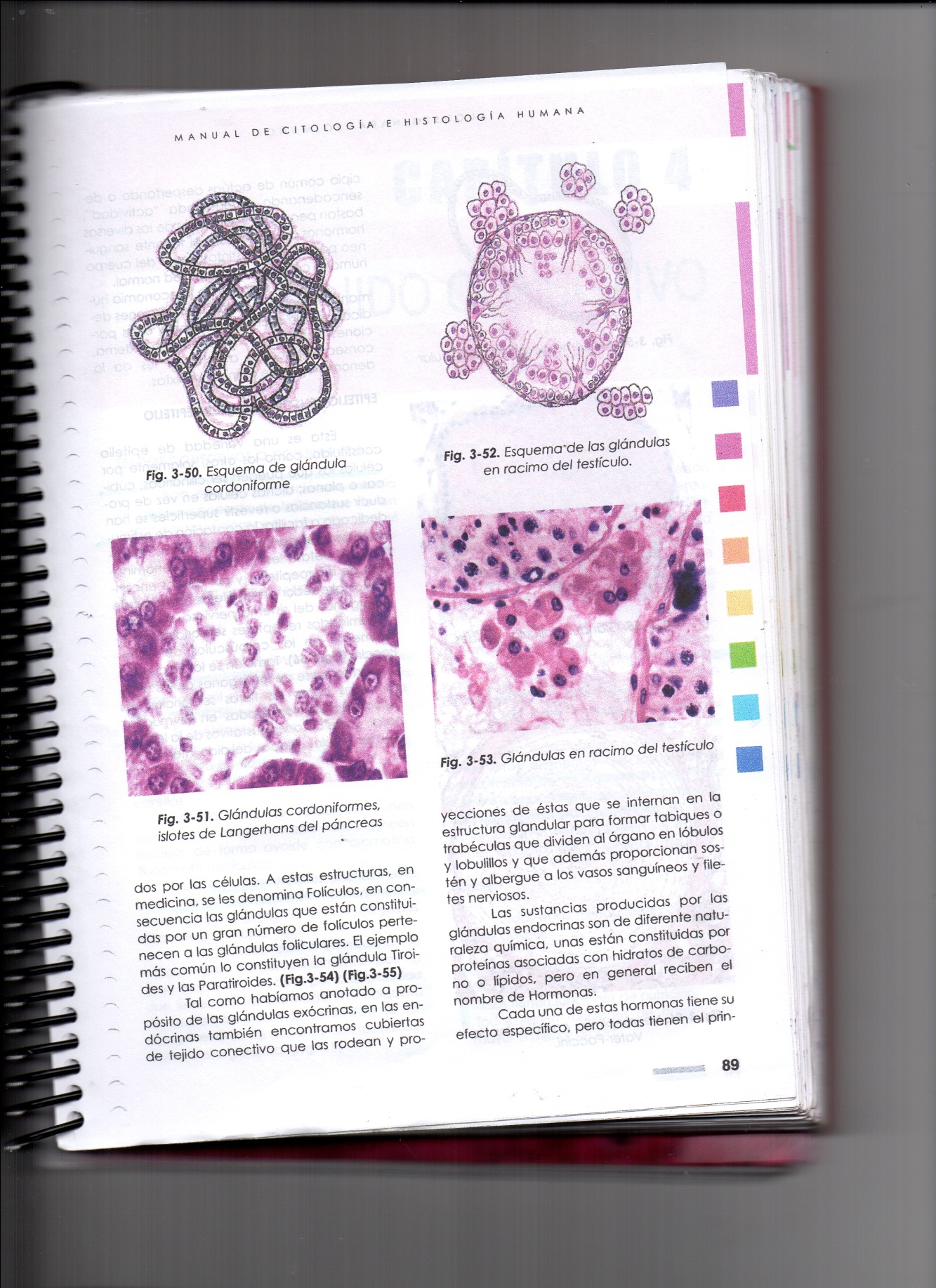 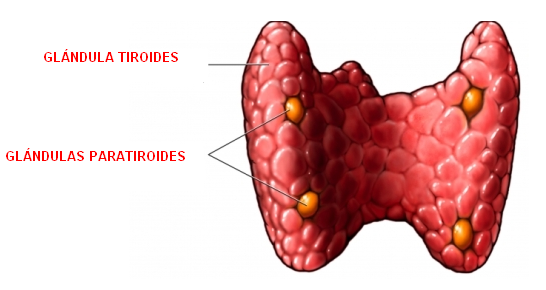 EPITELIO SENSORIAL
Constituido por células que pueden ser cilíndricos, cúbicas o planas 
Facilita la captación de estímulos sensoriales por parte de las fibras nerviosas 
 Los encontramos alrededor de los filetes nerviosos de los órganos del sistema nervios periférico.
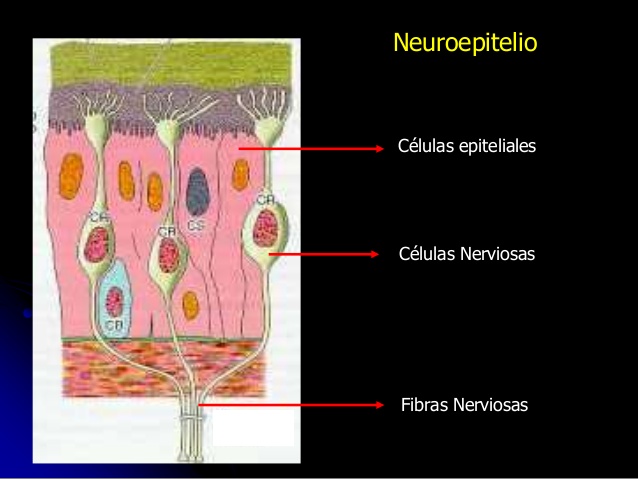 Se los encuentra formando parte de los órganos de los sentidos 
         -Fibras sensoriales del bulbo olfatorio



         -Botones gustativos de la lengua 



         -Células ciliadas del oído interno
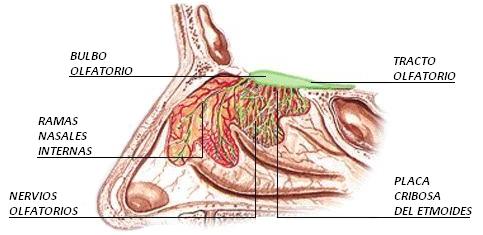 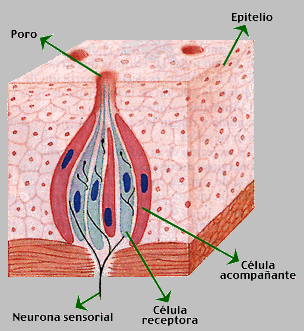 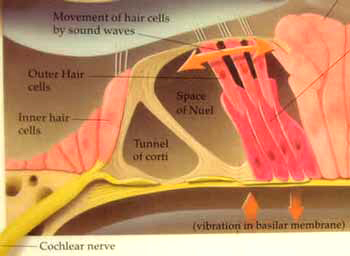 GRACIAS